Annual General Meeting 2015 - 16
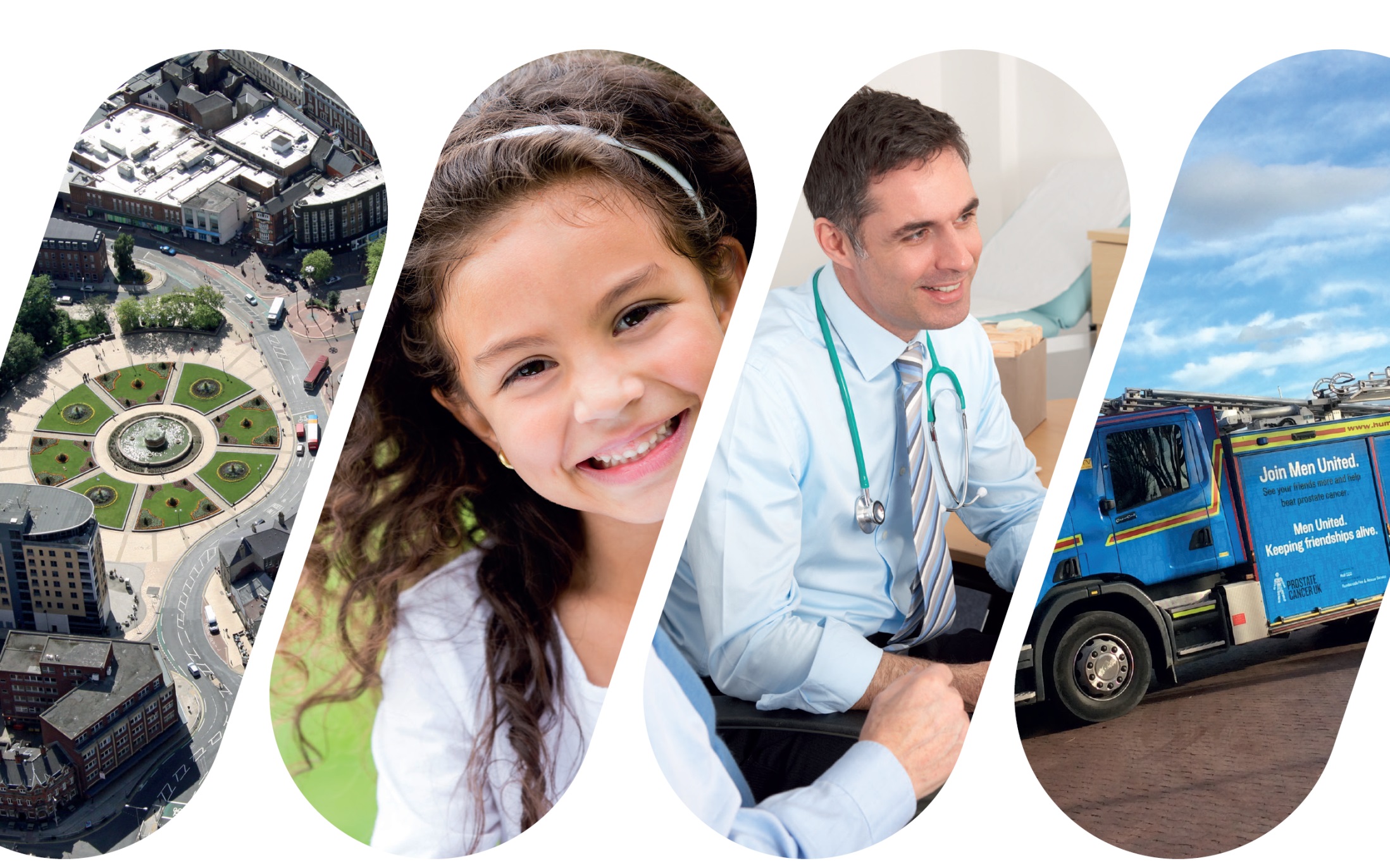 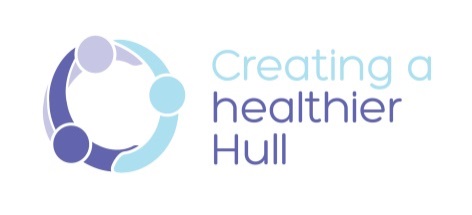 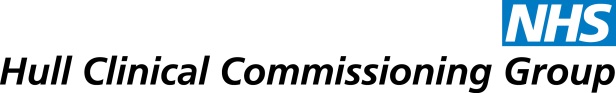 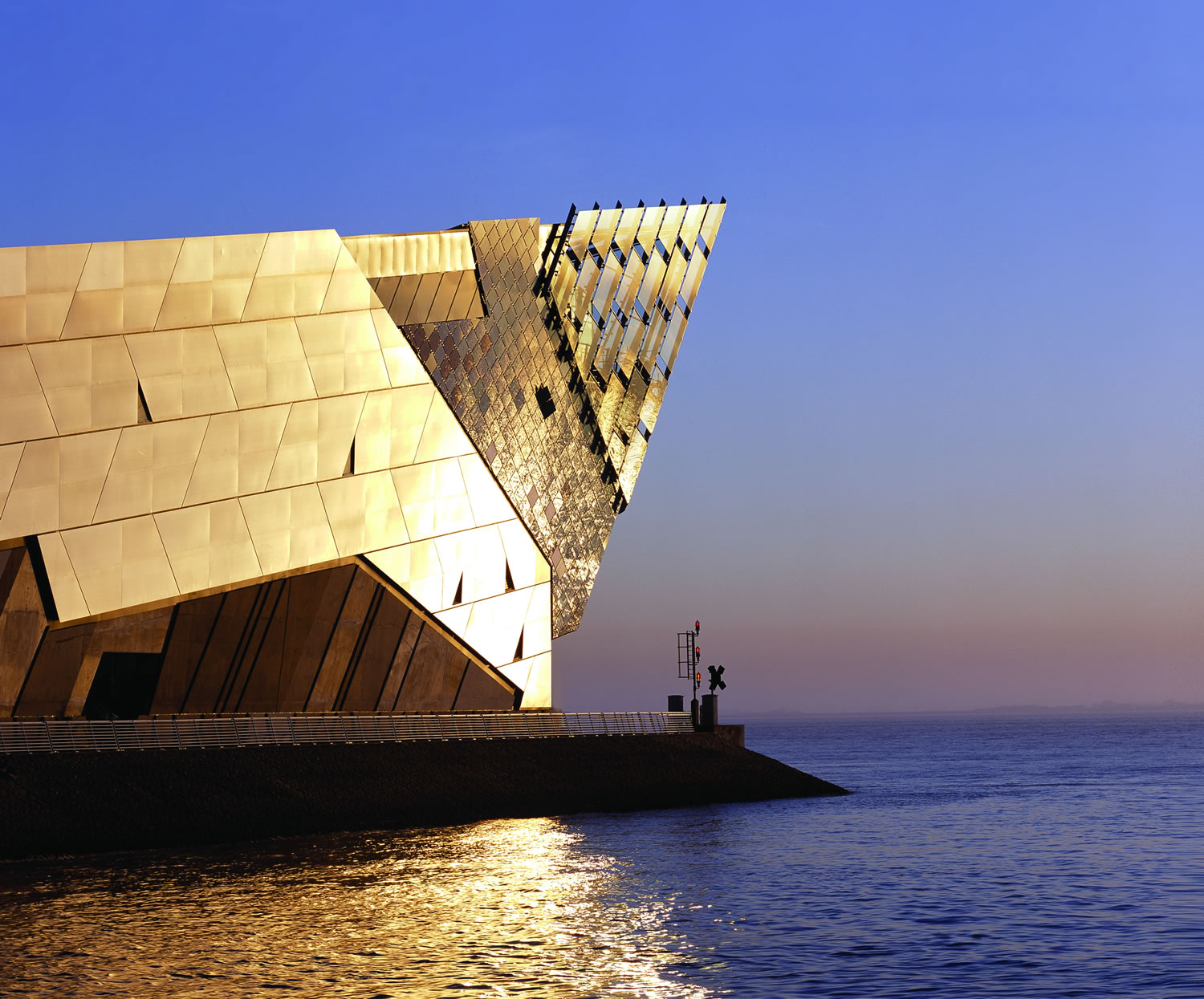 Emma Latimer
Chief Officer
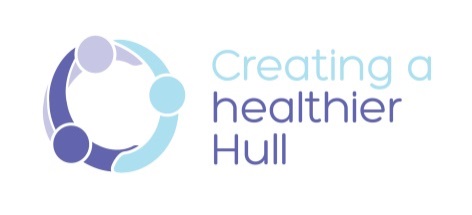 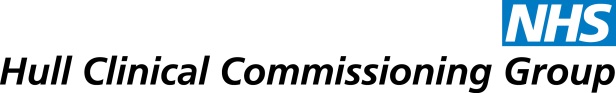 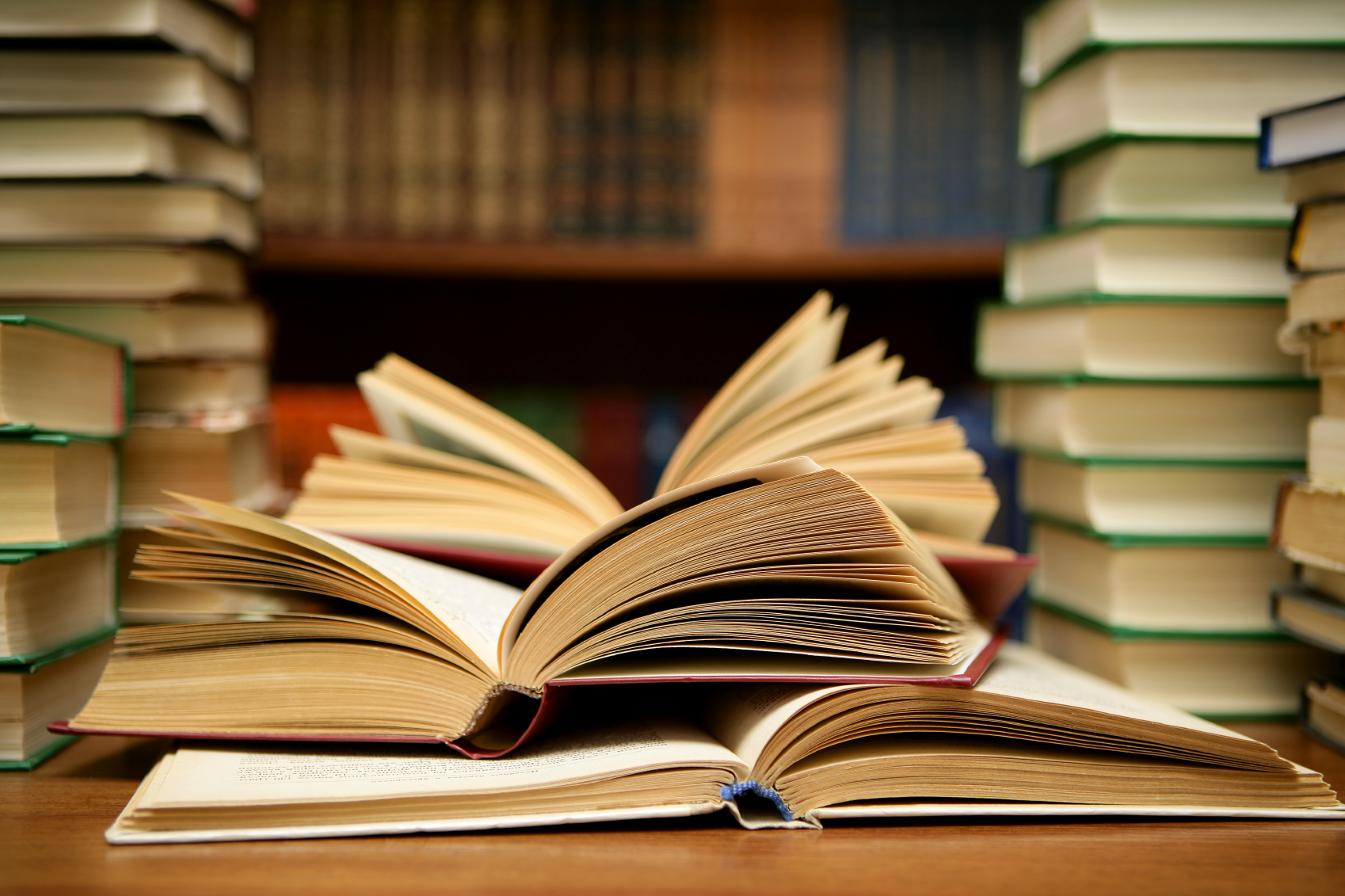 The story so far
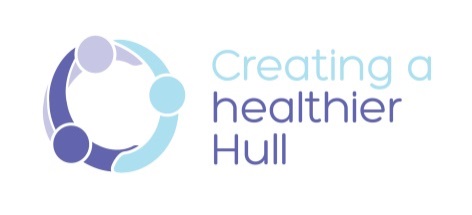 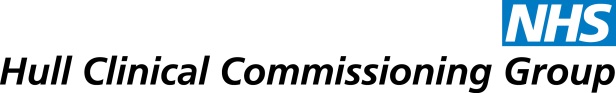 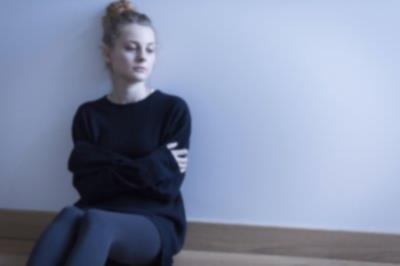 Mental Health Children & Young People
CAMHS
Child and Adolescent
Mental Health Services
In July 2015
281
young people
were waiting to access CAMHS
120
had waited
longer
than
18 weeks
In April 2016
2
1
0
had waited longer than 18 weeks
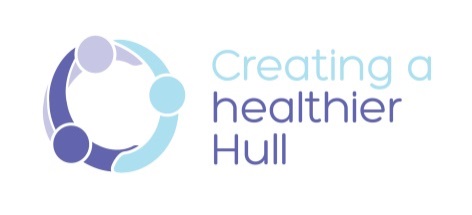 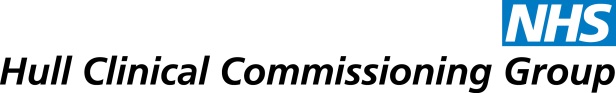 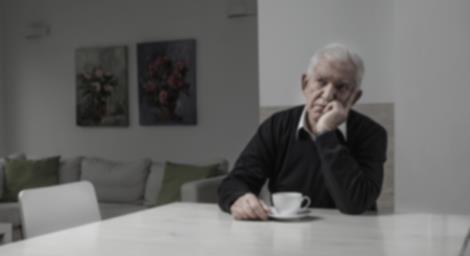 Mental Health Adults
Dementia
September 2015
We need
to diagnose
“
”
67%
of expected
cases in Hull
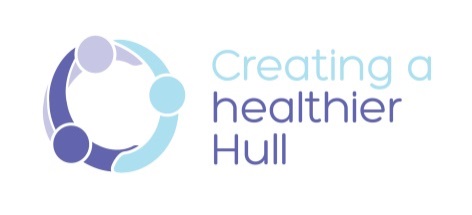 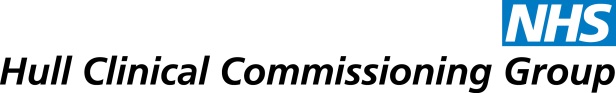 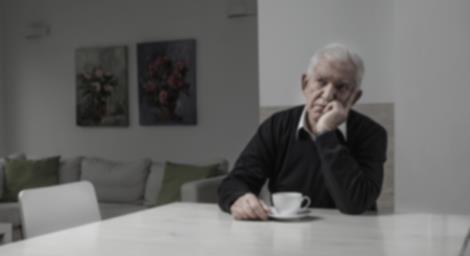 Mental Health Adults
Dementia
September 2016
We need
to diagnose
We diagnosed
67%
77.3%
of expected
cases in Hull
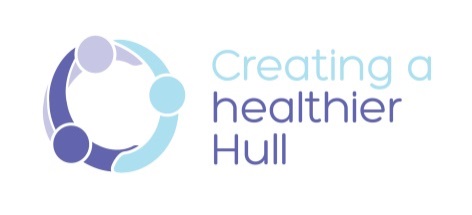 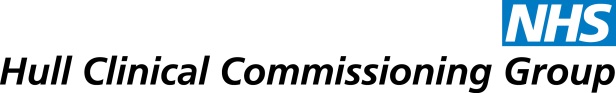 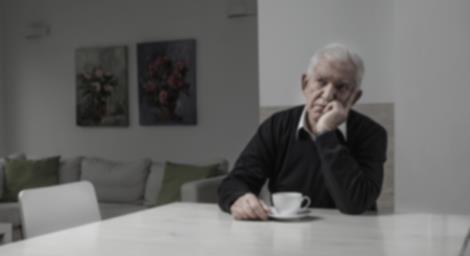 Mental Health Adults
Dementia
By March 2017
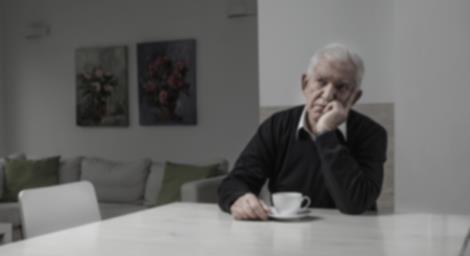 diagnosed
We
The National Target
will
80%
66.7%
77.3%
of expected
cases in Hull
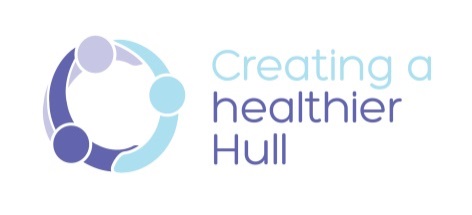 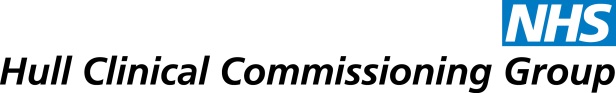 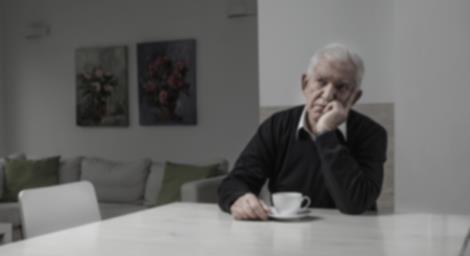 Mental Health Adults
Lets Talk
September 2015
The service
will help
“
”
6000
people in Hull
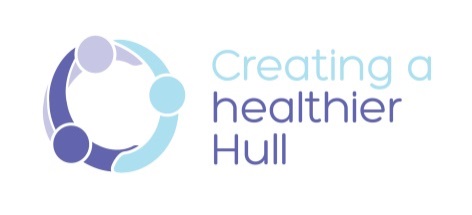 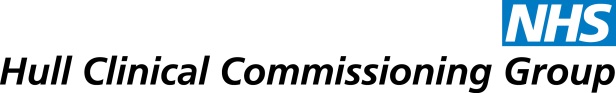 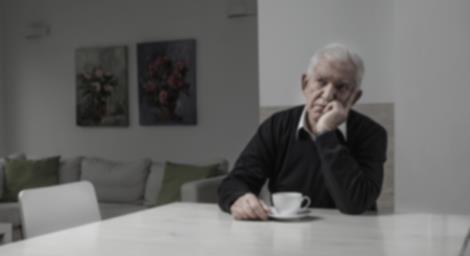 Mental Health Adults
Lets Talk
April 2015 - March 2016
The service
will help
The service
helped
5997
6000
people in Hull
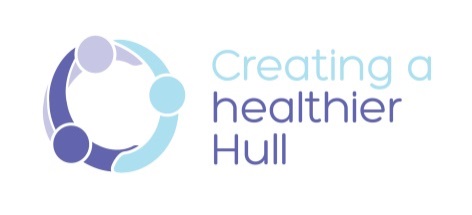 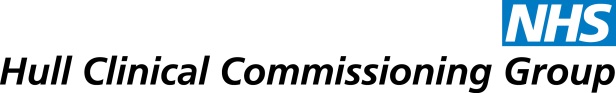 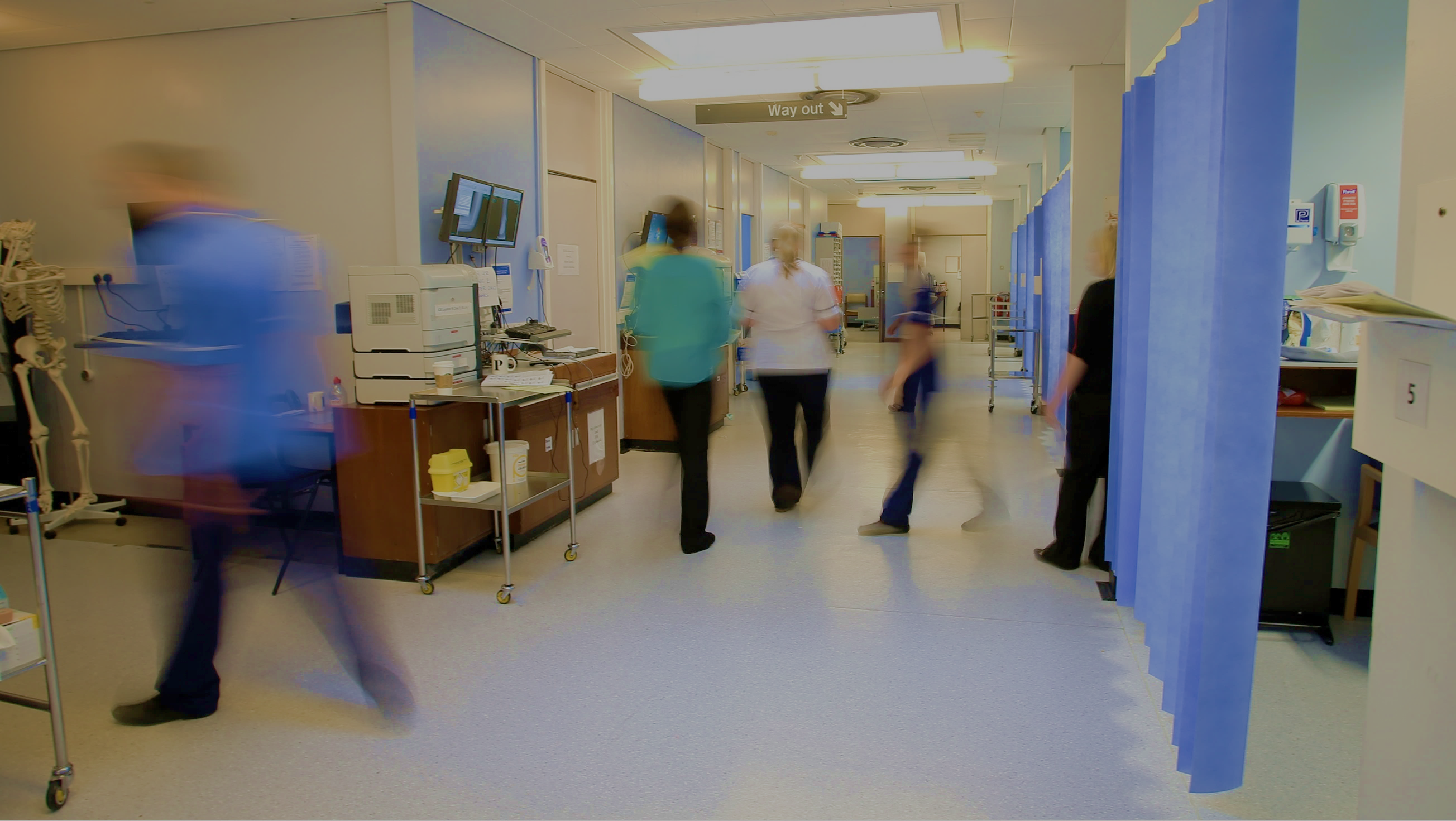 Hospital Services
Referral to Treatment
National Target
September 2015
September 2016
91%
92%
88%
of
Patients
Of Patients
Were treated
within 18 weeks
treated
should be
within
18 weeks
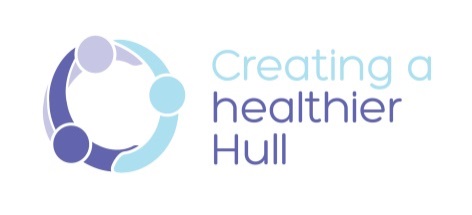 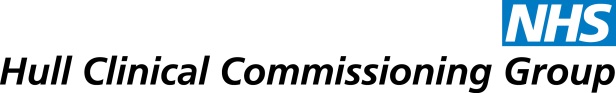 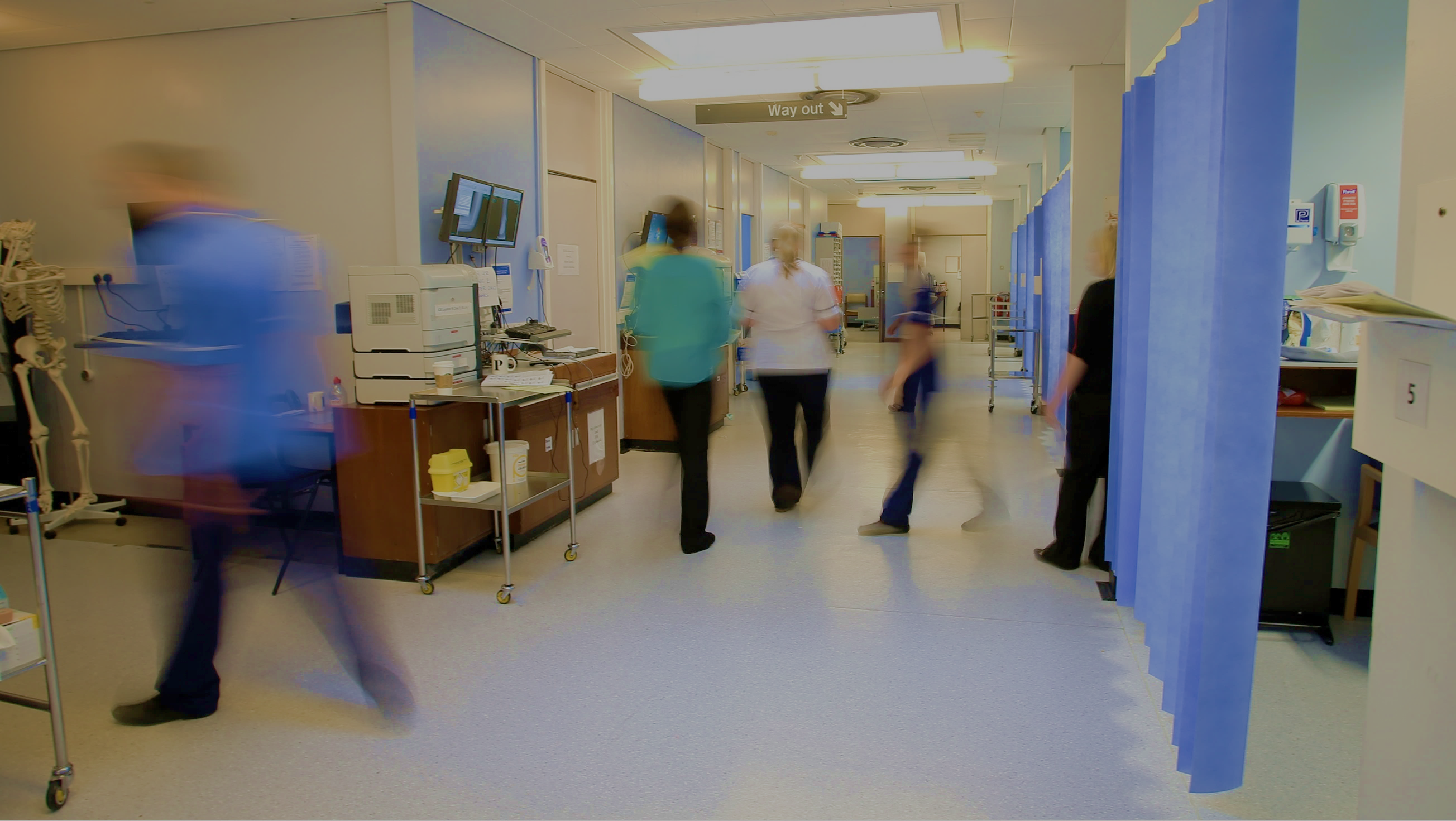 Hospital Services
A&E
April- August 2016
National Target
July 2015
80%
95%
84.3%
of patients
were seen
within 4 hours
of
Patients
seen
should be
within
4 Hours
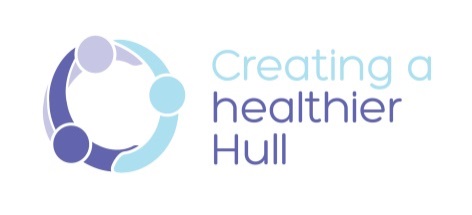 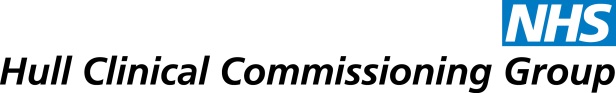 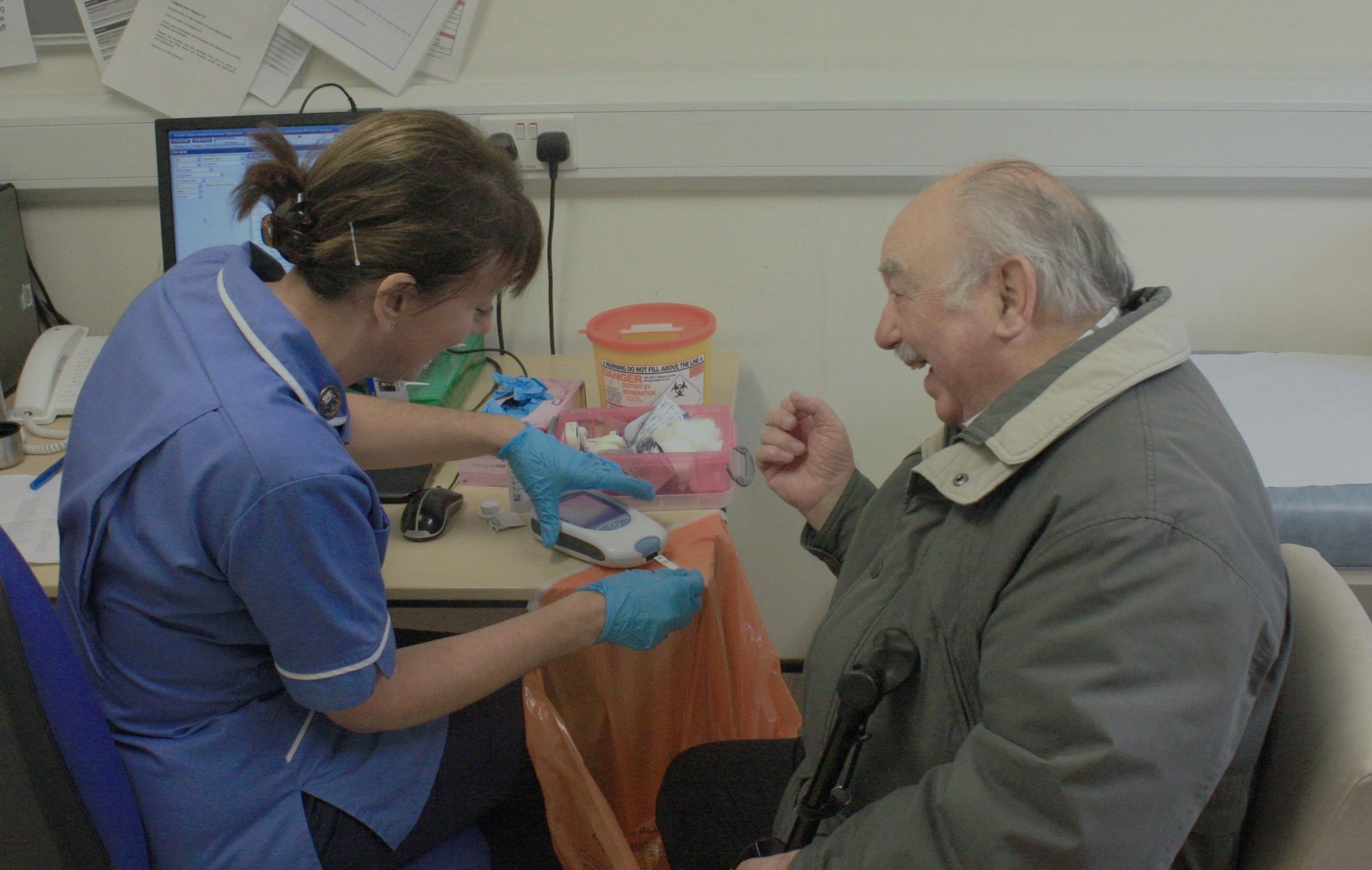 Primary Care
45%
By 2020
of GPs working in Hull could have
recruitment
retention
and
Since 2007/8
Health policy is moving towards
in number
There is an
increase
General Practice
retired
is an issue
of
including
clinical staff,
GPs,
20%
GP Practices
being
open longer hours
of
complex patients
is under
and at
requiring
weekends
hospital tests
Increasing Pressure
falling
numbers of GPs
in training are
12%
Only
and
care co-ordination
training places unfilled
with many
Rise in demand
Of Hull GPs are under
40 years
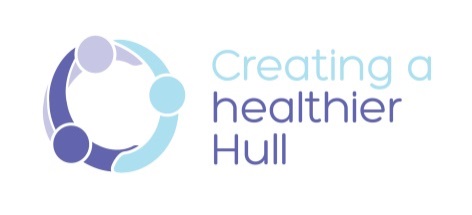 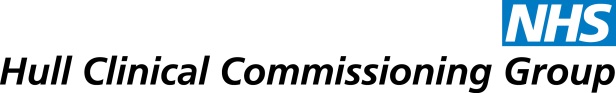 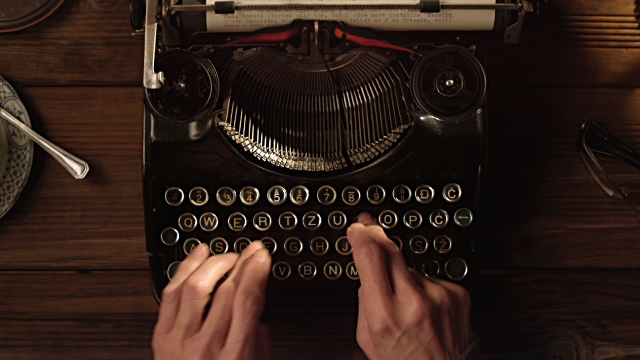 The next chapter
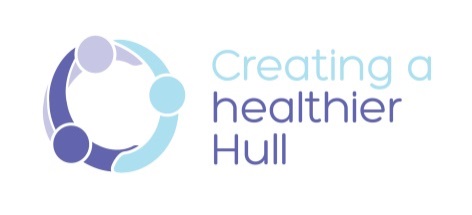 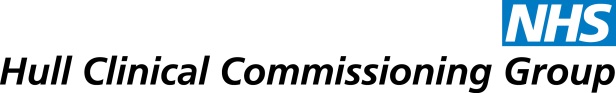 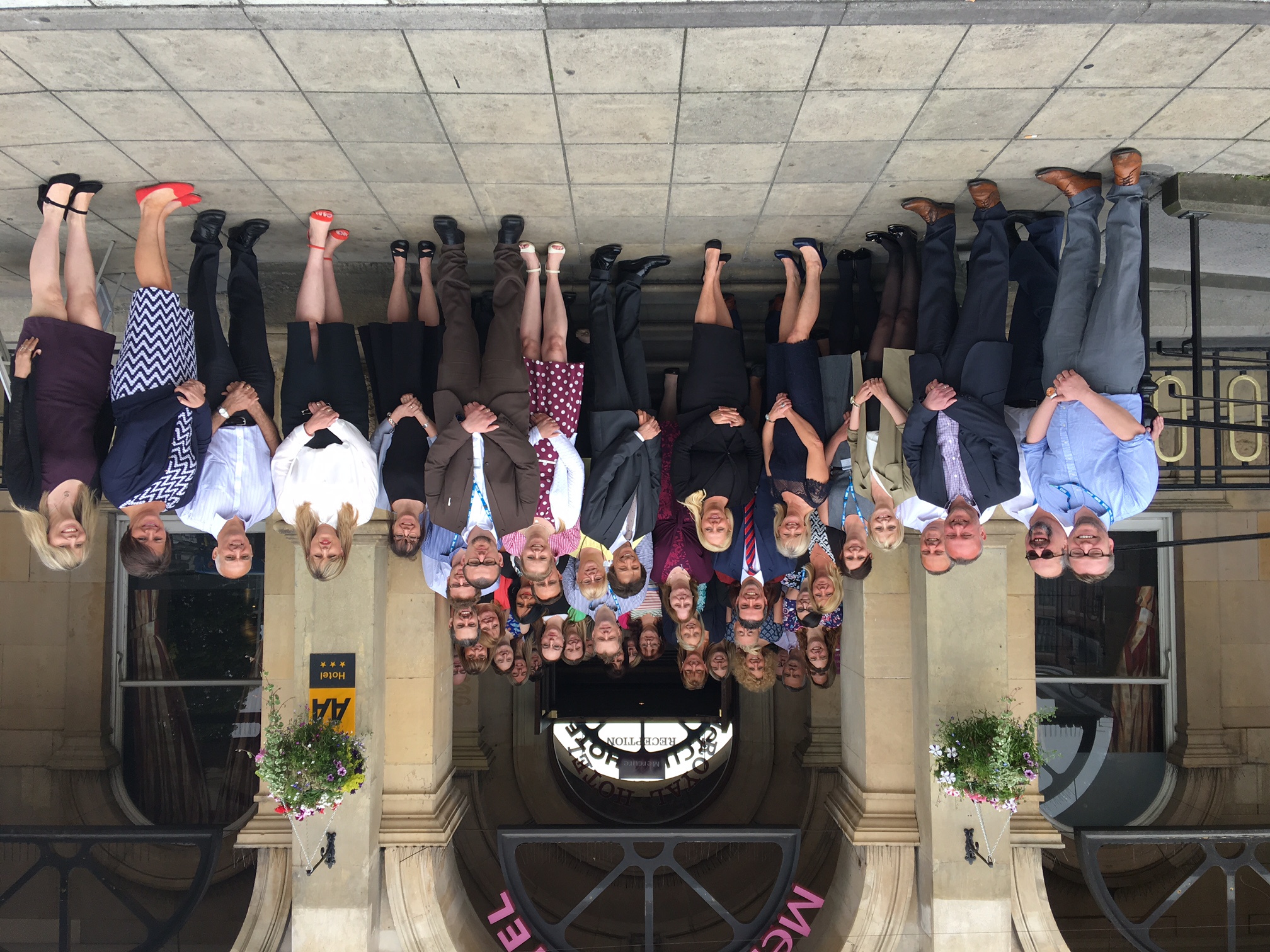 The Next Chapter Hull CCG
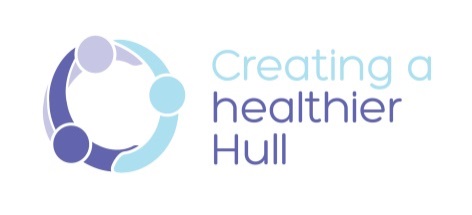 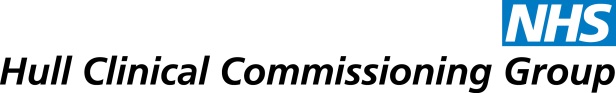 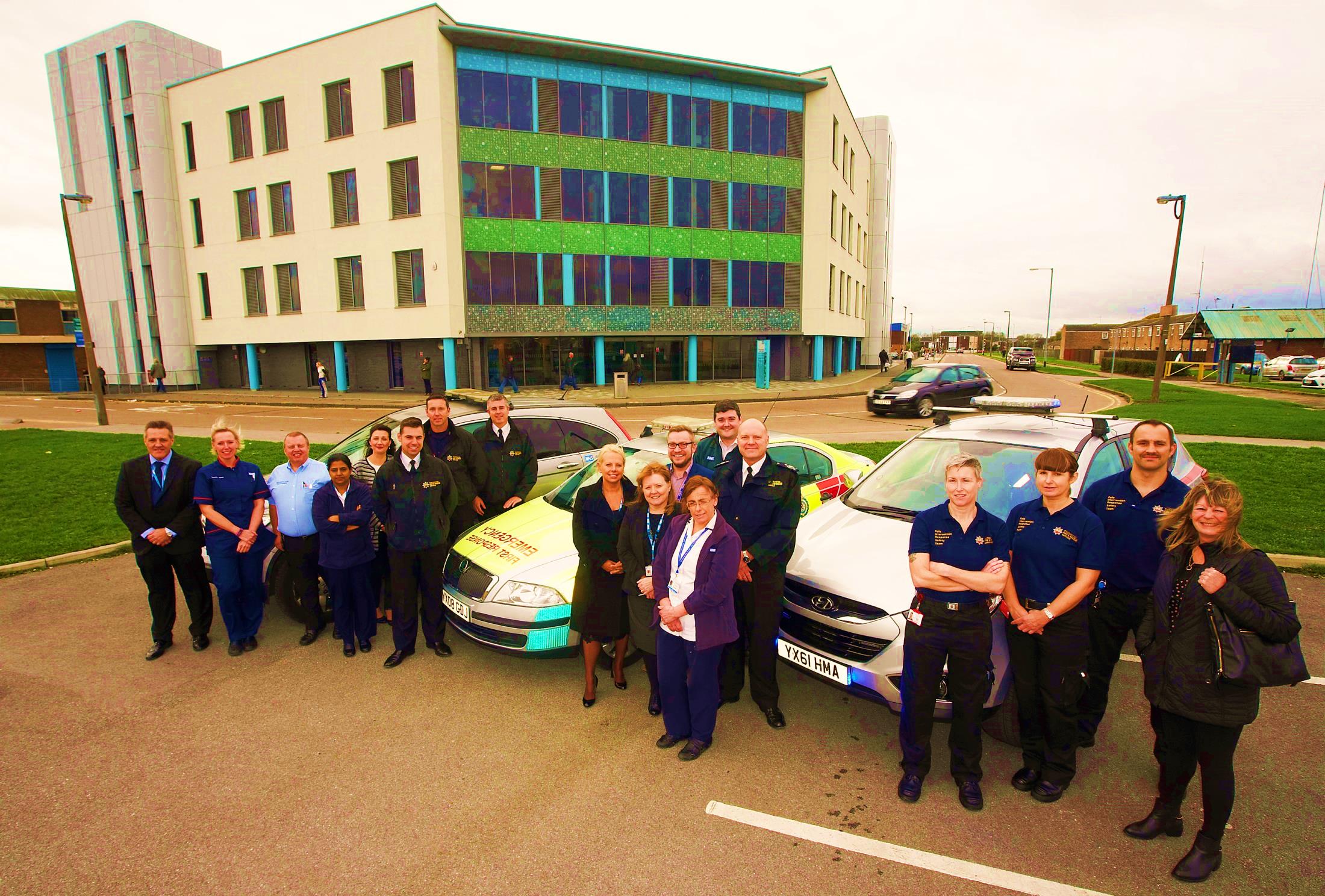 The Next Chapter Hull 2020
Falls Team
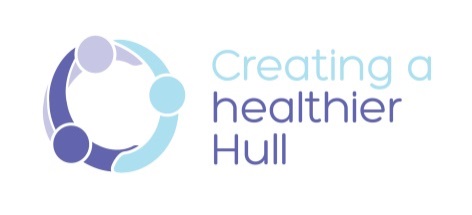 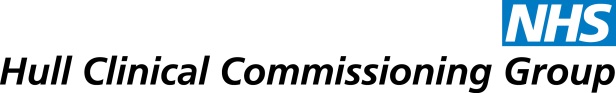 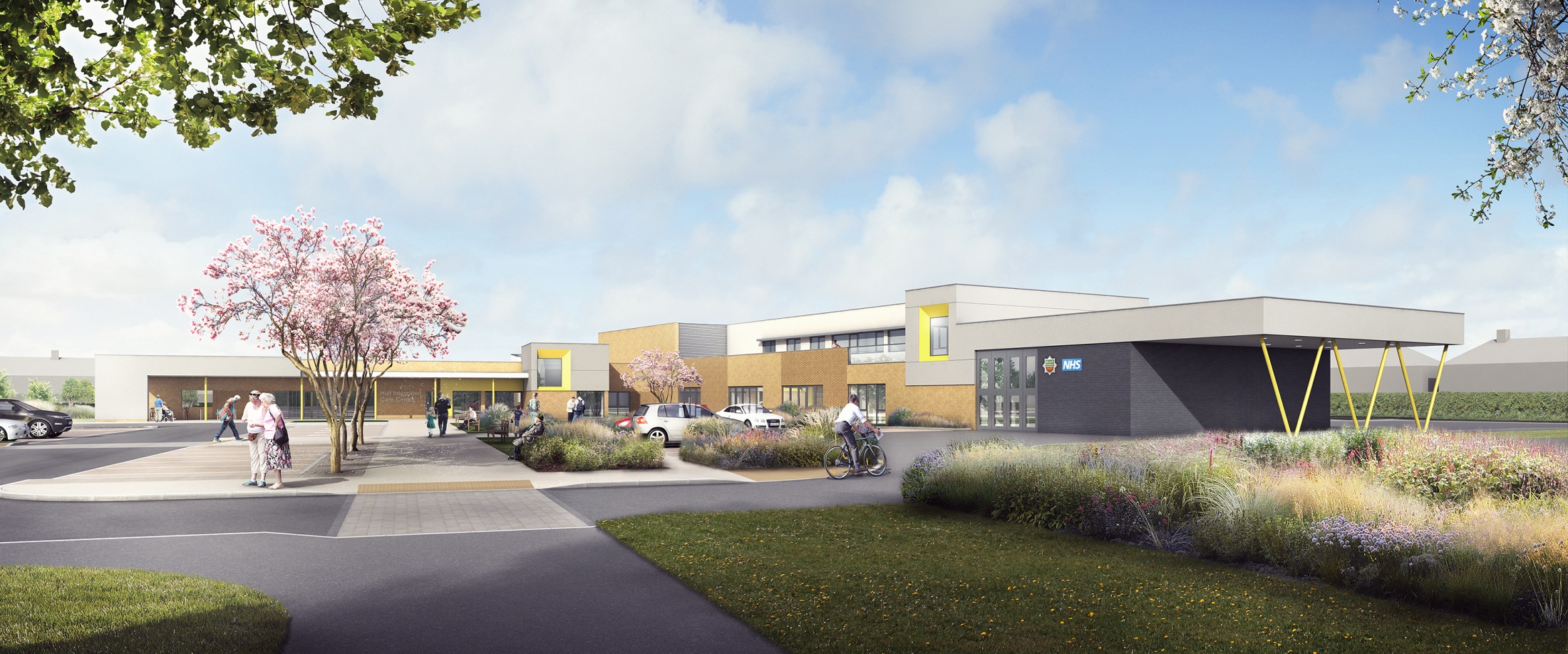 The next chapter
The Next Chapter Hull 2020
Integrated Care
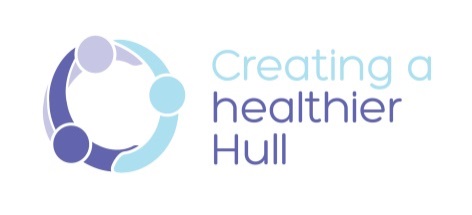 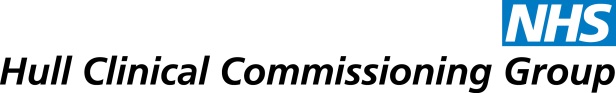 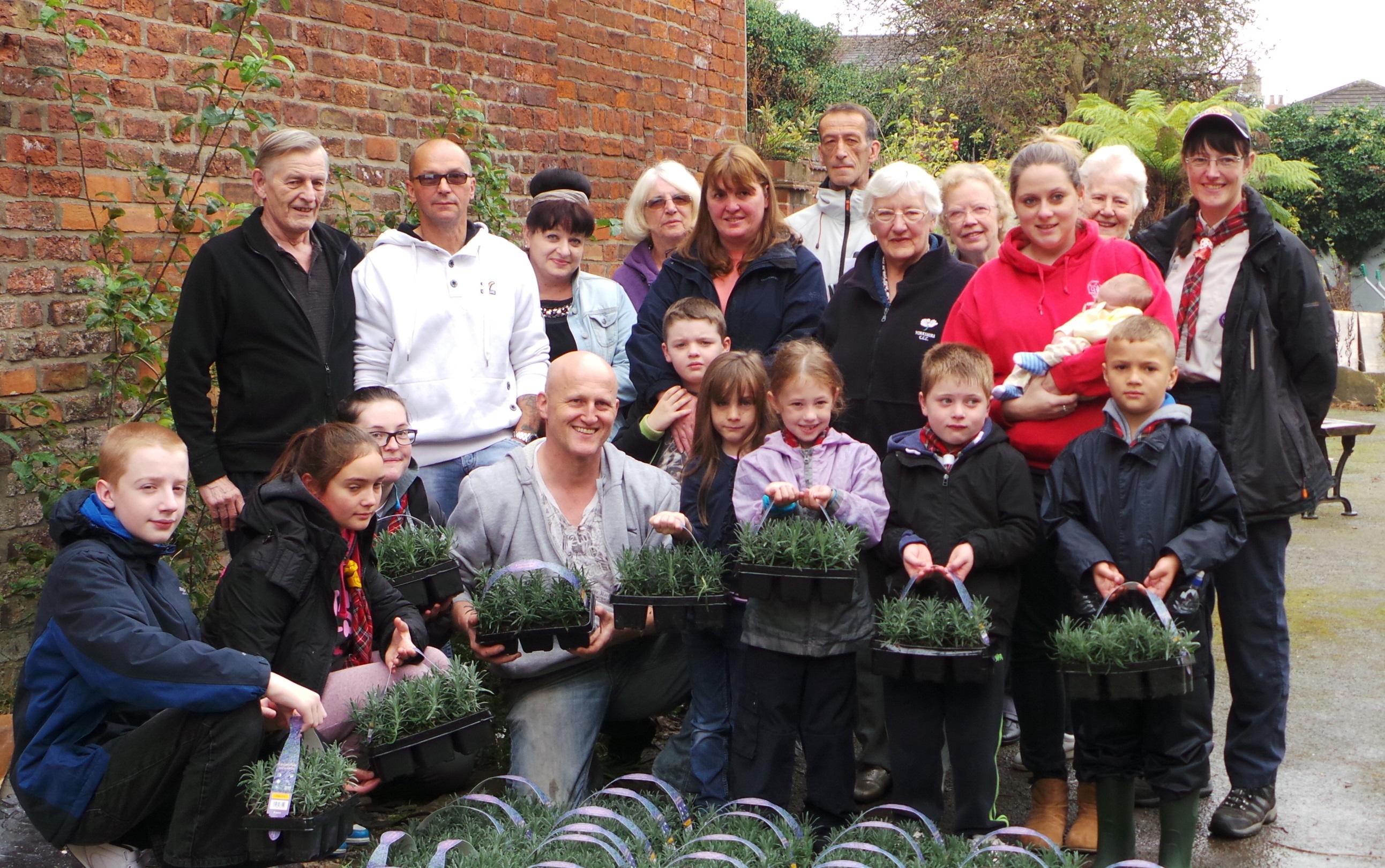 The Next Chapter Hull 2020
Champions on every street
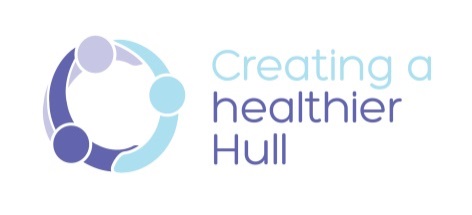 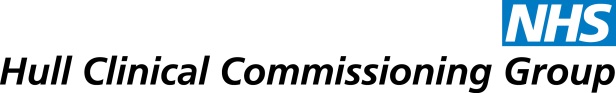 The Next Chapter STP
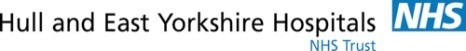 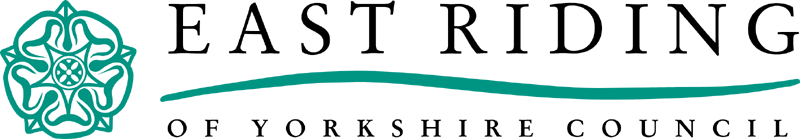 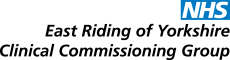 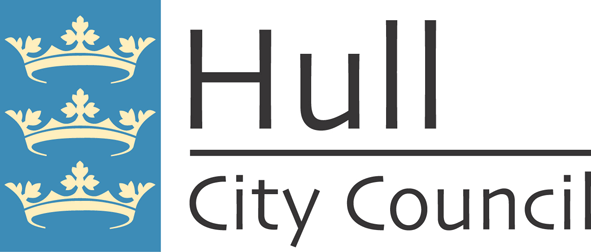 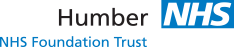 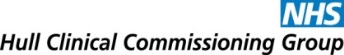 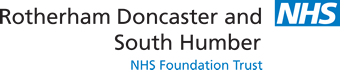 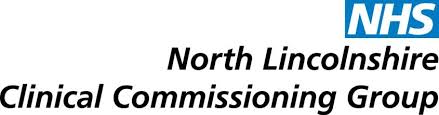 Working
together
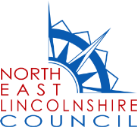 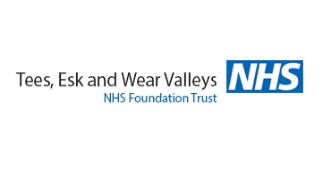 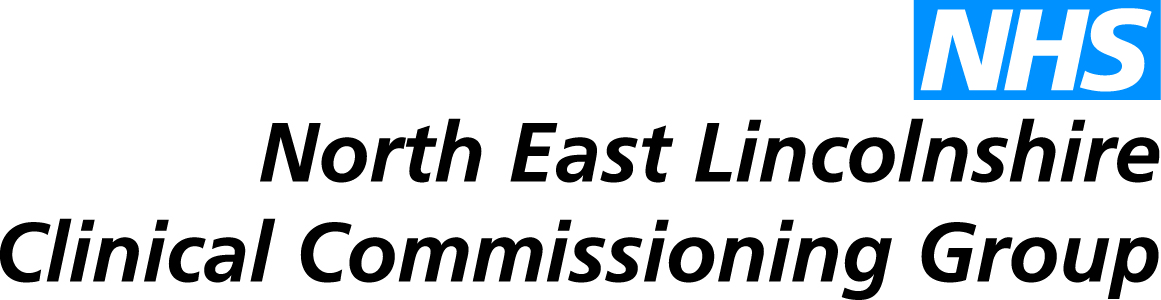 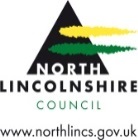 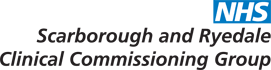 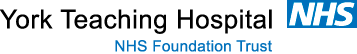 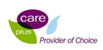 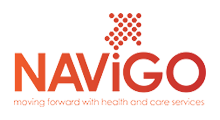 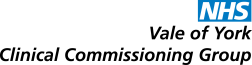 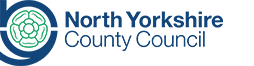 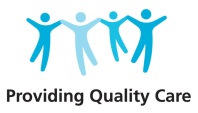 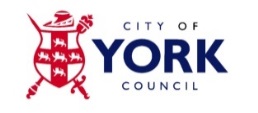 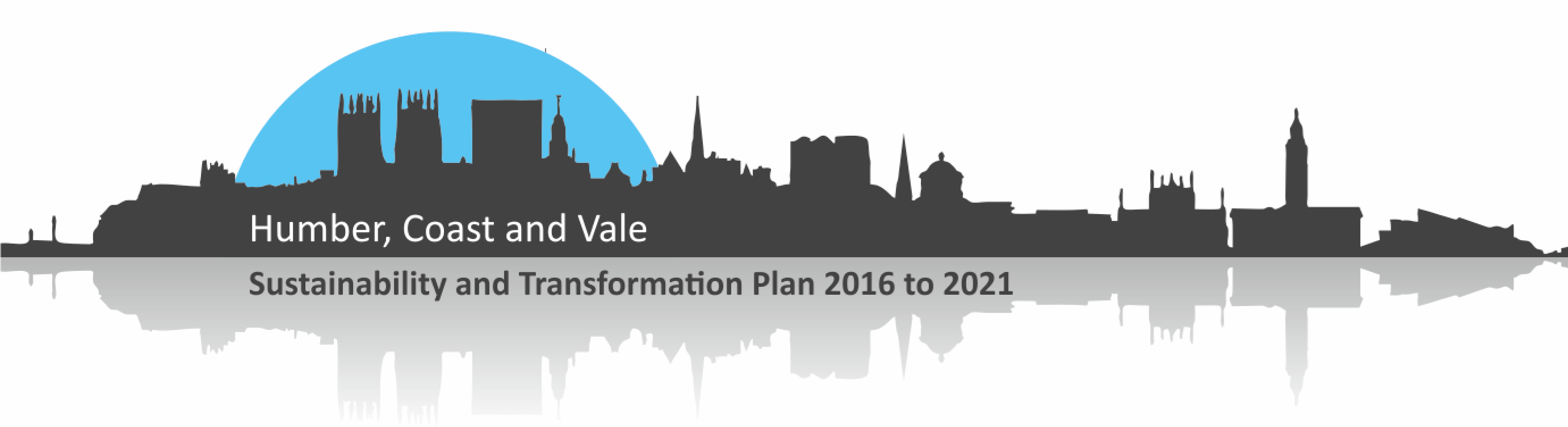 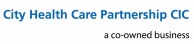 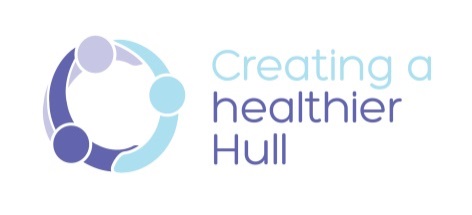 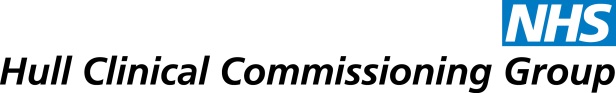 to close the
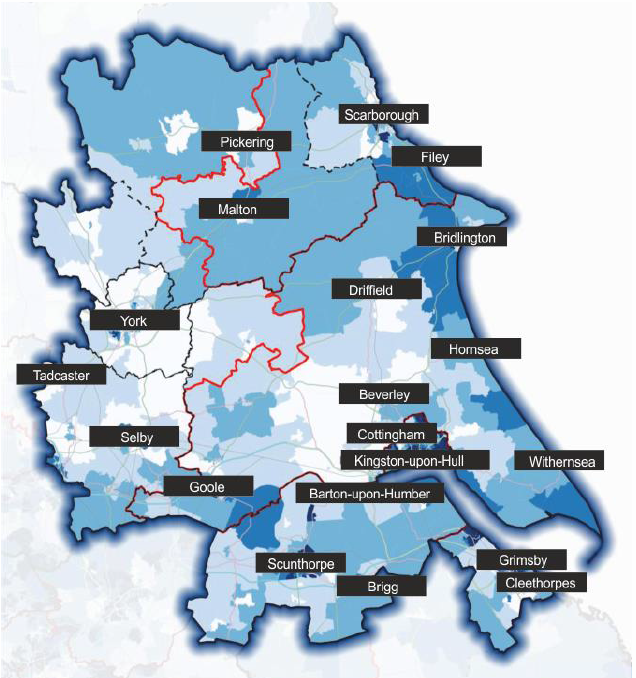 gap
Health &
Wellbeing
financial
quality
and
improve
outcomes
In
our region
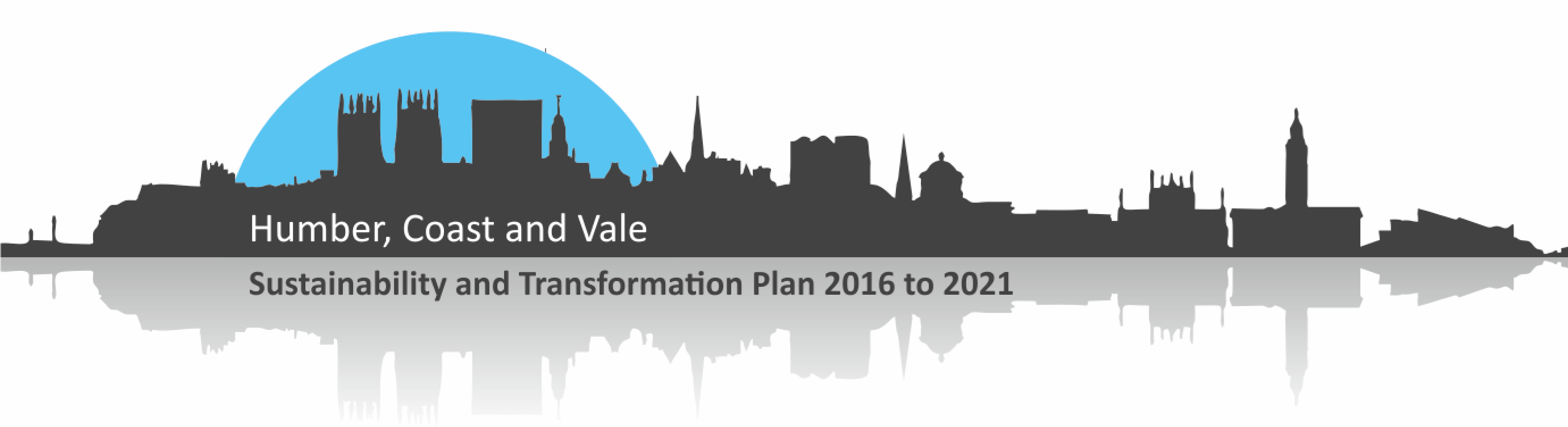 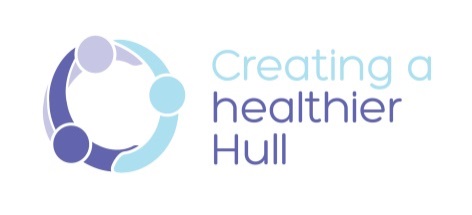 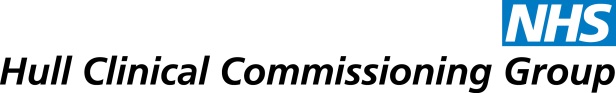 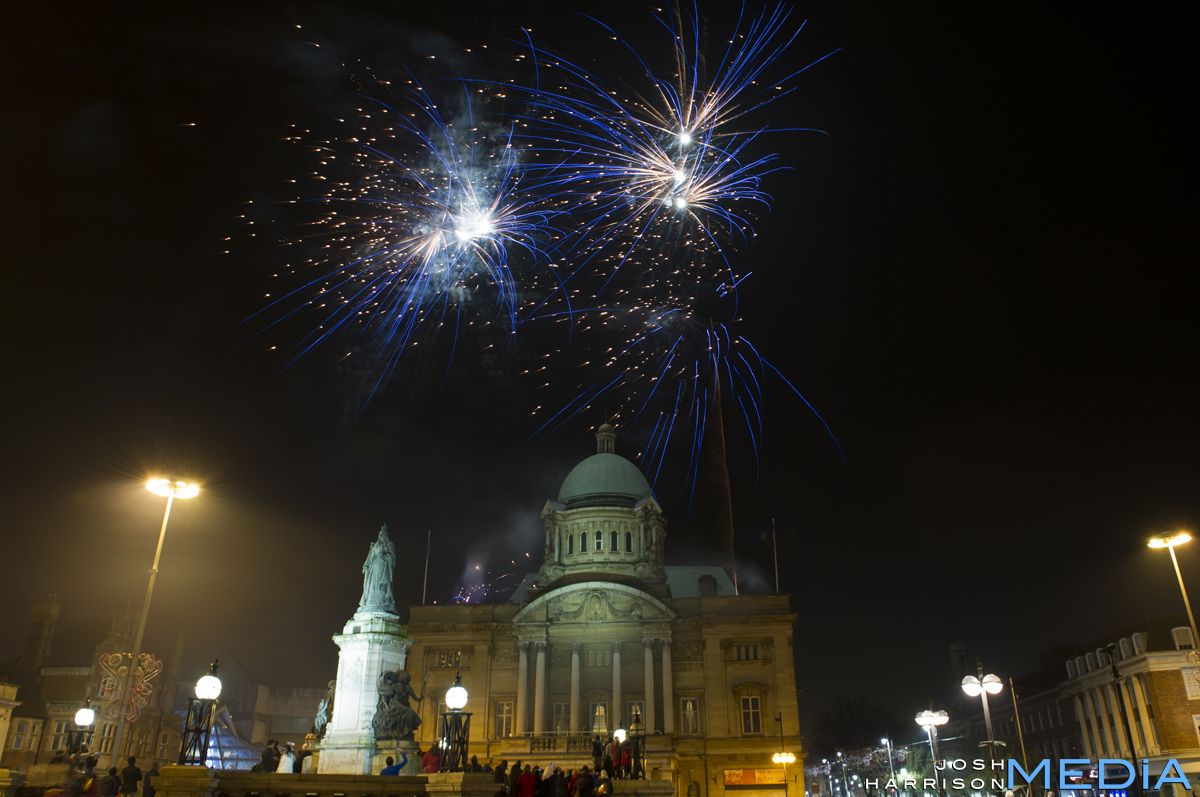 2015/16 Highlights
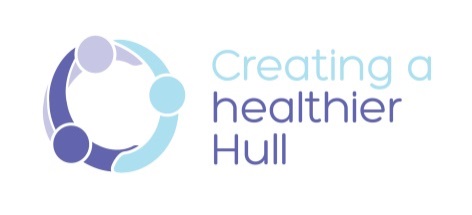 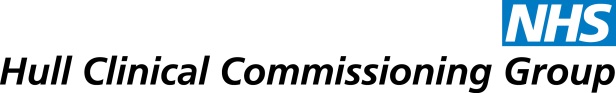 Annual General Meeting 2015 - 16
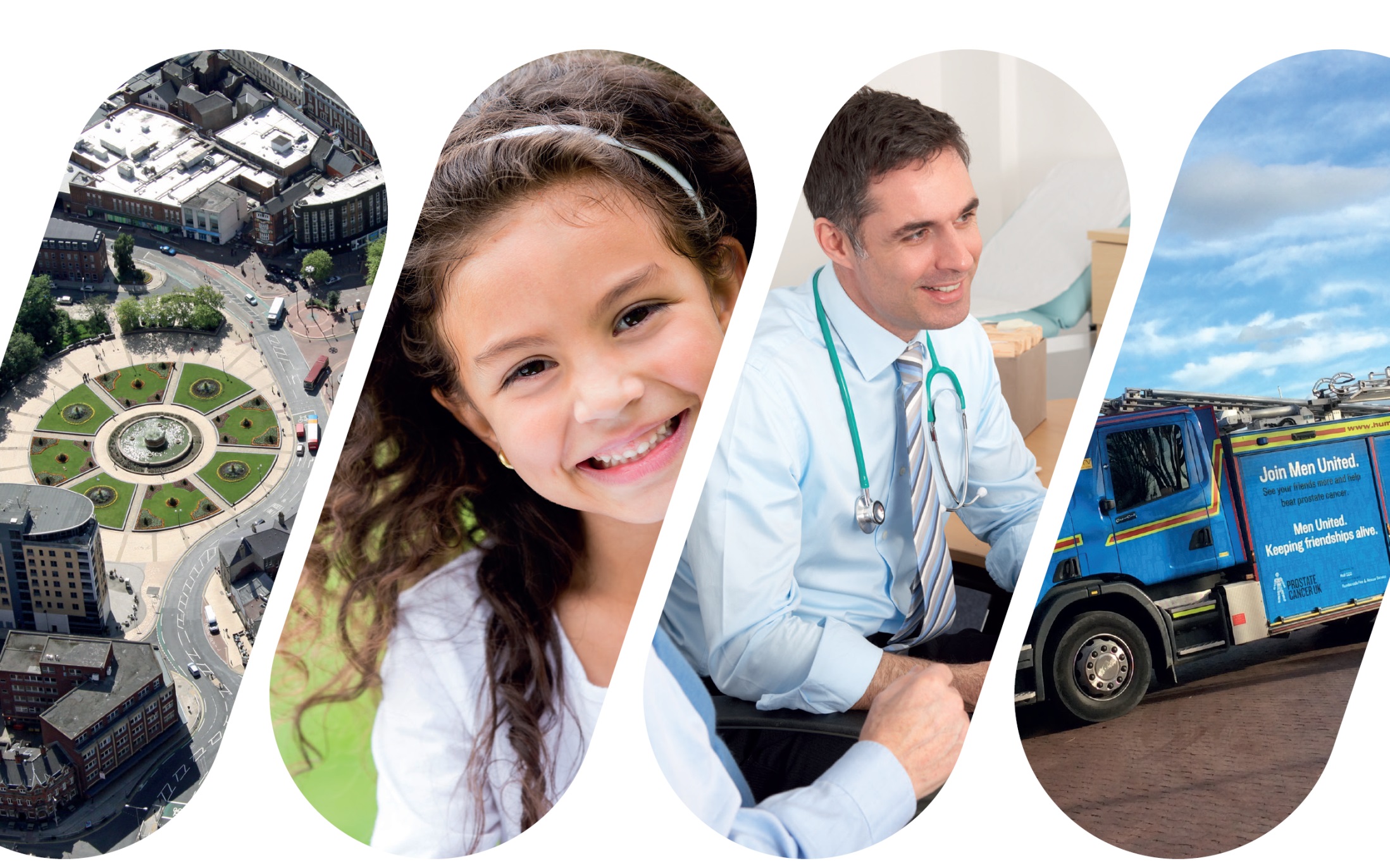 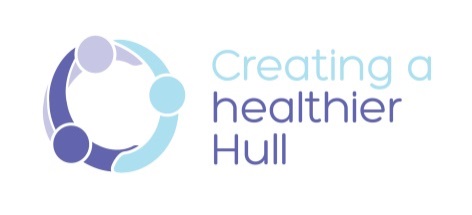 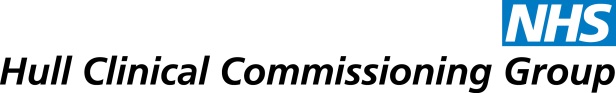